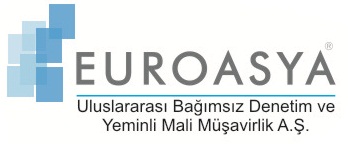 Vergi İncelemesi ve Mükellef Hakları
Tunahan SOYLU
Yeminli Mali Müşavir
Vergi incelemesinin aşamaları
1-Defter ve belgelerin istenmesi
A)telefonla
B)yazılı olarak
2-Defter ve belgelerin ibrazı
A)Teslim tutanağının düzenlenmesi
B)İşe başlama tutanağının düzenlenmesi
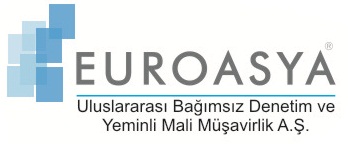 3-İnceleme Tutanağının imzalanması
4-Okuma komisyonuna gönderilmesi
5-Uzlaşma veya Dava açma

KAPSAMINA GÖRE VERGİ İNCELEMESİ
-Sınırlı inceleme 
-Tam inceleme
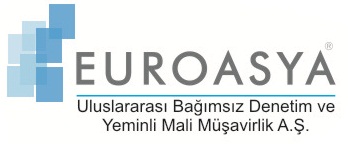 Vergi İncelemesinde süre
Sınırlı inceleme 6 ay 
tam inceleme 1 yıl 
Bu süreler 6 ay daha uzatılabilir.
-Sınırlı incelemenin, sonradan ortaya çıkan durumlar nedeniyle tam incelemeye dönüşmesi halinde, inceleme süresi sınırlı incelemeye başlanılan tarih itibarıyla hesaplanır.
İnceleme süresinde bitmez ise ne olur belli değil
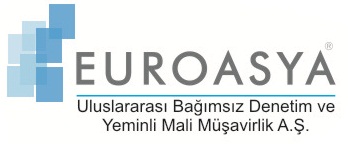 Bu süreler ne zaman Dolar
Vergi inceleme raporlarının, rapor değerlendirme komisyonlarına intikal ettirilmek üzere ilgili inceleme ve denetim birimine teslim edildiği tarih, incelemenin tamamlandığı tarih olarak kabul edilir.
İnceleme bir başkasına devredilirse süre kaldığı yerden devam eder
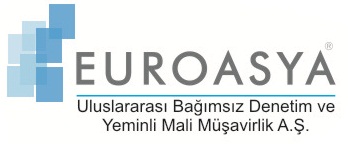 DEFTER BELGE TESLİM TUNAĞINDA BULUNMASI GERKLİ ZORUNLU BİLGİLER
a) Mükellefin kimlik bilgileri, unvanı, adresi ve faaliyet konusu,
b) İncelemenin türü (tam/sınırlı inceleme),
c) İncelemeye alınma gerekçesi,
ç) İncelemenin konusu,
d) İnceleme dönemi,
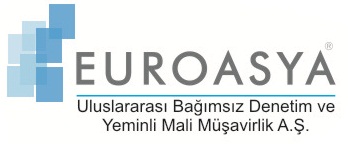 e) Tutanağın düzenlenme yeri ve tarihi,
f) İnceleme dairede yapılacaksa buna ilişkin nezdinde inceleme yapılanın muvafakati,
G)inceleme elemanının ve hazır bulunması halinde mükellefin veya temsile yetkili olan kişilerin imzası,

h)Mükelleflerin incelemeyle ilgili hak ve yükümlülükleri hakkında bilgi.
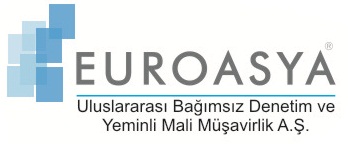 İnceleme nerede yapılır
Vergi incelemeleri esas itibarıyla incelemeye tabi olanın iş yerinde yapılır.
İş yerinin müsait olmaması, ölüm, işin terk edilmesi gibi zaruri sebeplerle incelemenin iş yerinde yapılması imkânsız olur veya mükellef ve vergi sorumluları isterlerse inceleme dairede yapılabilir.
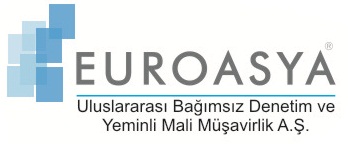 Bu takdirde incelemeye tabi olanın defter ve belgelerini daireye getirmesi kendisinden yazılı olarak istenir.
(3) İncelemenin dairede yapılması halinde istenilen defter veya belgeleri belli edilen zamanda mazeretsiz olarak getirmeyenler, bunları ibraz etmemiş sayılırlar. Haklı bir mazeret gösterenlere, defter ve belgelerini daireye getirmeleri için uygun bir süre verilir.
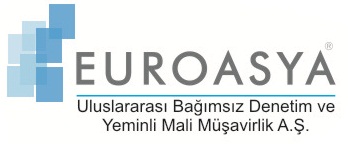 İnceleme iş yerinde yapılırsa Önemli!
Müfettişler, Mükellefin izni olmaksızın resmi çalışma saatleri dışında inceleme yapamazlar.

 Tutanak düzenlenmesi ve inceleme ile ilgili emniyet tedbirlerinin alınması gerektiği hallerde, bu işlemler resmi çalışma saatleri dışında da yapılabilir. Bu hallerde, işyerindeki faaliyetlerin sekteye uğratılmaması için gerekli tedbirler alınır.
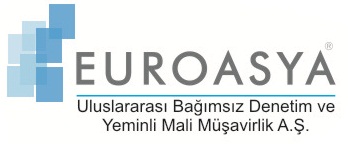 İnceleme tutanağı
Tutanak düzenlemek zorunlu değildir.
Ama düzenlenecek ise aşağıdaki hususlara dikkat edilmelidir.
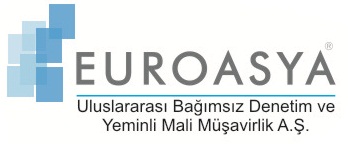 İnceleme tutanaklarında yer alacak unsurlar
a)Tutanağın düzenlenme yeri ve tarihi,
b)Mükellefin adı, soyadı ve unvanları, vergi kimlik numaraları ile imzaları,
c) Vergilendirme ile ilgili olaylar ve/veya hesap durumları,
 ç) Varsa, Mükelleflerin itiraz ve mülahazaları ile ibraz ettikleri özelgeleri,
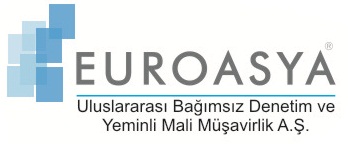 d)Tutanakta belirtilen hususların mükellefler tarafından okunduğunu ve doğruluğunun anlaşıldığını belirten ifade,
e) Nezdinde inceleme yapılan mükellefe, tutanakta yer alan hususların vergi kanunları karşısında yapılması muhtemel işlemler bakımından ispatlama vasıtası olduğunun, tutanağın düzenlenmesinden önce bildirildiği hususu,
Danıştay ifadeye dayalı tarhiyat yapılamayacağına karar vermiştir.(Esas:2004/780)
Danıştay yine bir kararında; Kayıt dışı hasılatı tespit edilen mükellefin iktisadi ve ticari icaplara uygun ifadelerinin dikkate alınması gerektiğine karar vermiştir.(esas no: 2005/433)
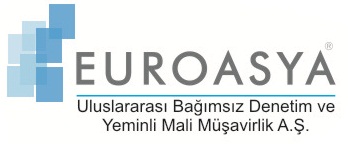 Tutanağa yazdıramadığımız
Bir husus var ise rapor okuma komisyonuna 
Dinlenme talebinde bulıunabiliriz.
Müfettişin düzenlediği rapor mevzuata ve özelgelere uygun olmak zorundadır.
OLUMLU RAPOR DA ARTIK Mükellefe verilecek
Danıştay bir kararında İnceleme Raporunun ihbarnameye eklenmemesi yüzünden mükellefi haklı bulmuştur. (Esas:2000/304) Bir başka kararında haksız bulmuştur. (esas no:2000/1327)
(4) Vergi kanunlarına göre yapılan incelemeler sonunda eleştiriyi gerektiren bir hususa rastlanmaması halinde bu durum, incelemeyi yapan tarafından düzenlenecek bir rapor ile mükellefe bildirilir.
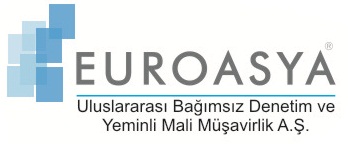 Defter ve belgelerin iadesi
Rapor okumadan çıktıktan sonra 15 gün içinde
Mükellefin defter ve belgeleri, ilgili rapor değerlendirme komisyonunun rapora ilişkin nihai değerlendirmesinin incelemeyi yapana iletildiği tarihten itibaren en geç on beş gün içerisinde bir tutanak ile iade edilir.
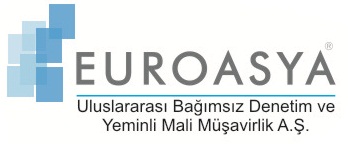 Müdürlerin İnceleme Yetkisi ve aşamalar
Müdürler kendisi mükellefi incelemeye alır fakat 
Raporlar okuma komisyonundan geçmek zorunda
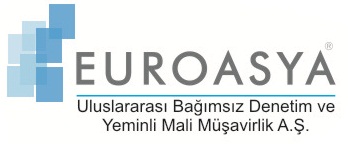 ARAMALI İNCELEME
Hangi Hallerde Aramalı İnceleme Yapılır
1-İhbar
2-Yapılan İncelemeler sırasında Mükellefin vergi Kaçırdığı anlaşılırsa
Bu Mükellef veya İlgili bulunan diğer mükellefler nezdinde Aramalı inceleme yapılabilir.
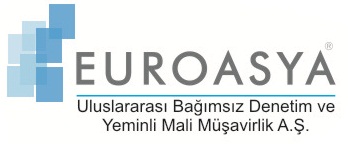 Aramalı İnceleme Yapabilmek için
-Müfettiş yetkili Sulh yargıcından bunu yazılı bir gerekçe ile istemesi yargıcın onay vermesi gerekir.(mahkeme kararı olmadan yapılan inceleme mahkemede düşer. Danıştay kararı)
-İhbar sabit olmaz ise muhbirin adını vergi dairesi açıklamak zorundadır.
-Aramalı inceleme en çok 3 ay içinde bitirilmek zorundadır.
-Bu Sürenin uzatılması sulh yargıcının izniyle olur.
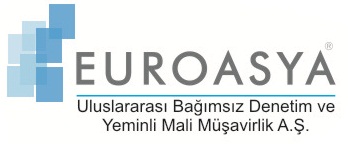 Aramalı incelemede dikkat edilecek hususlar
-Aramalı inceleme mesai saatleri içerisinde yapılması gerekir.
-Ancak arama bitmiş tutanak düzenlecek ise mesai dışında (gece) da yapılabilir.
-Arama sonunda tutanağın tanzimi mümkün olmaz ise ele geçen evraklar kilitlenip kapısı mühürlenip daha sonra da tutanak yapılabilir.
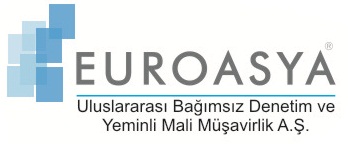 ARAMALI iNCELEMEDEUNUTULMAMASI GEREKENLER!
1. İnceleme sırasında vergiyle ilgisi bulunmayan özel mektup
ve diğer evraklar tutanakla sahiplerine geri verilir.
2. Mükellef, vergi inceleme elemanının nezaretinde, defter ve belgeler
üzerinde incelemeler yapmaya ve bunlardan suret ve kayıtlar
çıkarmaya yetkilidir. (Örneðin: Sosyal Güvenlik Kurumlarýna vereceði
bildirge için)
3. Defter ve belgelerin muhafaza altýna alınmış olması, süresi gelen
vergi beyannamelerin verilmesi ödevlerini ortadan kaldırmaz.
4. Mükellefin yazılı olarak talepte bulunması durumunda, beyannamesini
düzenleyebilmesi için gerekli bilgileri defter ve belgelerden
çıkarmasına izin verilir.
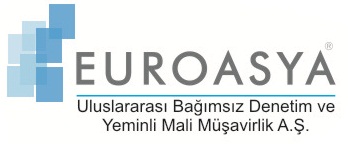 5. Defterlerin alıkonulduğu zaman beyanname verme süresi 1 aydan kısa ise bu süre kendiliğinden 1 ay uzar.  Ek süre bu müddetin sonunda baþlar.
6.-Arama sonucunda bulunan defter ve belgelerin muhafaza altına alınması nedeniyle yapılamayan kayıtlar, defterlerin geri verilmesinden sonra 1 aydan az olmamak üzere idare ile mükellef arasında
kararlaştırılan uygun bir süre içinde tamamlanır.
7-Defterler muhafaza altýna alındığında, mükellef dilerse işlemlerini yeniden tasdik ettireceği defterlere kaydedebilir.
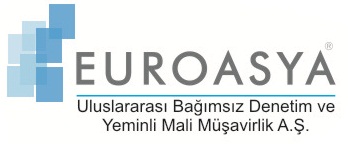 İnceleme Sırasında Teminat
6183’ün 9. maddesi uyarınca vergi incelemesi sırasında, vergi ziyaı cezası kesilmesini gerektiren haller ile kaçakçılık sayılan hallerin varlığının tespiti halinde teminat istenebilir. 

Vergi dairesinin belirlediği süre içinde teminat verilmelidir. Ancak belirlenecek bu süre 15 günden az olamaz.
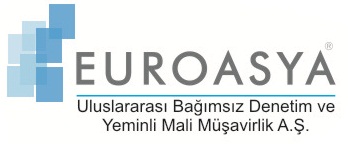 İhtiyati Haciz
9 uncu madde gereğince teminat istenmesini mucip haller mevcut ise,(Yani  344’e göre Vergi ziyaı veya 359 göre kaçakçılık varsa Müfettişin ilk hesaplamasına göre teminat istenir) Teminat istemeyi gerektiren bir durum var ise ihtiyati haciz uygulanır.
 Vergi Dairesi Başkanının Kararıyla İhtiyati haciz uygulanır.
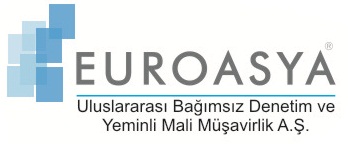 Vergi incelemesinde Tebligat ve Önemi
Tebligat Kime Yapılır (VUK mad. 94)
-Tüzelkişilere yapılacak tebliğ, bunların başkan, müdür veya kanuni temsilcilerine, Tüzelkişilerin müteaddit müdür veya temsilcisi varsa tebliğin bunlardan birine yapılması kafidir. 
-Tebliğ, kendisine tebligat yapılacak kimsenin bulunmaması halinde ikametgah adresinde bulunanlardan birine veya işyerlerinde memur ya da müstahdemlerinden birine yapılır.
Defter ve Belgelerin İncelemeye İbraz edilmemesi
Mücbir sebep nedeniyle ibraz edememe
Bu durumda KDV indirimleri kabul edilelir, ceza ve faiz hesaplanmaz.
Çalınma Kaybolma, Yanma vs. nedenle İbraz edememe
İtfaiyeden yangın raporu veya polisten çalınma (kayıp ise ilan) raporu alınarak 15 gün içerisinde Asliye ticaret mahkemesinden zayi belgesi alınmış ise;
Bu durumda İndirimler reddedilir, ceza kesilmez faiz hesaplanır.
Danıştay Dava Daireleri Genel
Kurulu vermiş olduğu bir kararda; Su baskını nedeniyle defterler incelemeye ibraz edilmese de temin edilen belgelerin incelemeye ibraz edilmesi gerektiğini belirtmiştir. (Esas no:2003/34)